1 undeccia′lengthel10−1↊z ′lengthel
4 binilciaGrafut
3 unlevcia′lengthel
1 binilciaGrafut
1 unlevcia′lengthel
4 biunciaGrafut
3 binilcia′lengthel
1 biunciaGrafut
1 unlevciaGrafut10−1↋z Grafut
3 undeccia′lengthel
1 undeccia′lengthel
4 binilciaGrafut
3 unlevcia′lengthel
1 binilciaGrafut
1 unlevcia′lengthel
4 biunciaGrafut
1 unenncia′lengthel10−19z ′lengthel
4 unlevciaGrafut
3 undeccia′lengthel
1 unlevciaGrafut
1 undeccia′lengthel
4 binilciaGrafut
3 unlevcia′lengthel
1 binilciaGrafut
1 undecciaGrafut10−1↊z Grafut
3 unenncia′lengthel
Neutrino
1 unenncia′lengthel
4 unlevciaGrafut
3 undeccia′lengthel
1 unlevciaGrafut
1 undeccia′lengthel
4 binilciaGrafut
′neutrinal
1 unoctcia′lengthel10−18z ′lengthel
4 undecciaGrafut
3 unenncia′lengthel
1 undecciaGrafut
1 unenncia′lengthel
4 unlevciaGrafut
3 undeccia′lengthel
Neutrino
1 unlevciaGrafut
′neutrino-like
1 unennciaGrafut10−19z Grafut
3 unoctcia′lengthel
′neutrinal
1 unoctcia′lengthel
4 undecciaGrafut
3 unenncia′lengthel
1 undecciaGrafut
Neutrino
1 unenncia′lengthel
4 unlevciaGrafut
′neutrino-like
1 unseptcia′lengthel10−17z ′lengthel
4 unennciaGrafut
3 unoctcia′lengthel
1 unennciaGrafut
1 unoctcia′lengthel
4 undecciaGrafut
3 unenncia′lengthel
Neutrino
1 undecciaGrafut
1 unoctciaGrafut10−18z Grafut
3 unseptcia′lengthel
Top Quark
1 unseptcia′lengthel
4 unennciaGrafut
3 unoctcia′lengthel
1 unennciaGrafut
1 unoctcia′lengthel
4 undecciaGrafut
1 unhexcia′lengthel10−16z ′lengthel
4 unoctciaGrafut
Top Quark
3 unseptcia′lengthel
1 unoctciaGrafut
1 unseptcia′lengthel
4 unennciaGrafut
3 unoctcia′lengthel
1 unennciaGrafut
1 unseptciaGrafut10−17z Grafut
3 unhexcia′lengthel
1 unhexcia′lengthel
4 unoctciaGrafut
3 unseptcia′lengthel
1 unoctciaGrafut
Top Quark
1 unseptcia′lengthel
4 unennciaGrafut
1 unpentcia′lengthel10−15z ′lengthel
4 unseptciaGrafut
3 unhexcia′lengthel
1 unseptciaGrafut
1 unhexcia′lengthel
4 unoctciaGrafut
3 unseptcia′lengthel
1 unoctciaGrafut
1 unhexciaGrafut10−16z Grafut
3 unpentcia′lengthel
1 unpentcia′lengthel
4 unseptciaGrafut
3 unhexcia′lengthel
1 unseptciaGrafut
1 unhexcia′lengthel
4 unoctciaGrafut
Bottom Quark
Charm Quark
1 unquadcia′lengthel10−14z ′lengthel
4 unhexciaGrafut
3 unpentcia′lengthel
1 unhexciaGrafut
1 unpentcia′lengthel
4 unseptciaGrafut
3 unhexcia′lengthel
1 unseptciaGrafut
Bottom Quark
1 unpentciaGrafut10−15z Grafut
3 unquadcia′lengthel
Charm Quark
1 unquadcia′lengthel
4 unhexciaGrafut
3 unpentcia′lengthel
1 unhexciaGrafut
1 unpentcia′lengthel
4 unseptciaGrafut
Bottom Quark
Strange Quark
′gluonal
1 untricia′lengthel10−13z ′lengthel
4 unpentciaGrafut
3 unquadcia′lengthel
1 unpentciaGrafut
Charm Quark
1 unquadcia′lengthel
4 unhexciaGrafut
3 unpentcia′lengthel
1 unhexciaGrafut
Strange Quark
′quark-like
1 unquadciaGrafut10−14z Grafut
3 untricia′lengthel
′gluonal
1 untricia′lengthel
4 unpentciaGrafut
3 unquadcia′lengthel
1 unpentciaGrafut
Charm Quark
1 unquadcia′lengthel
4 unhexciaGrafut
Down Quark
Up Quark
Strange Quark
′quark-like
1 unbicia′lengthel10−12z ′lengthel
4 unquadciaGrafut
3 untricia′lengthel
1 unquadciaGrafut
1 untricia′lengthel
4 unpentciaGrafut
3 unquadcia′lengthel
1 unpentciaGrafut
Up Quark
Down Quark
Strang Quark
1 untriciaGrafut10−13z Grafut
3 unbicia′lengthel
1 unbicia′lengthel
4 unquadciaGrafut
3 untricia′lengthel
1 unquadciaGrafut
1 untricia′lengthel
4 unpentciaGrafut
Range of Weak Force
1 ununcia′lengthel10−11z ′lengthel
4 untriciaGrafut
3 unbicia′lengthel
1 untriciaGrafut
1 unbicia′lengthel
4 unquadciaGrafut
3 untricia′lengthel
1 unquadciaGrafut
Range of Weak Force
1 unbiciaGrafut10−12z Grafut
3 ununcia′lengthel
1 ununcia′lengthel
4 untriciaGrafut
3 unbicia′lengthel
1 untriciaGrafut
1 unbicia′lengthel
4 unquadciaGrafut
1 unnilcia′lengthel10−10z ′lengthel
4 unbiciaGrafut
3 ununcia′lengthel
1 unbiciaGrafut
1 ununcia′lengthel
4 untriciaGrafut
3 unbicia′lengthel
1 untriciaGrafut
′hadronal
1 ununciaGrafut10−11z Grafut
3 unnilcia′lengthel
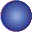 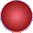 1 unnilcia′lengthel
4 unbiciaGrafut
3 ununcia′lengthel
1 unbiciaGrafut
1 ununcia′lengthel
4 untriciaGrafut
Neutron
Proton
′hadron-like
′nuclear
1 levcia′lengthel10−↋z ′lengthel
4 ununciaGrafut
Helium
Nucleus
e-
′hadronal
Size limit of Electron (Classical)
3 unnilcia′lengthel
1 ununciaGrafut
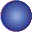 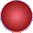 1 unnilcia′lengthel
4 unbiciaGrafut
3 unnuncia′lengthel
1 unbiciaGrafut
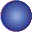 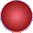 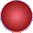 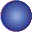 Neutron
Proton
′hadron-like
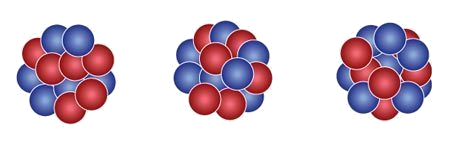 ′atomic-nucleus-like
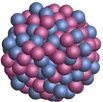 1 unnilciaGrafut10−10z Grafut
3 levcia′lengthel
Uranium Nucleus
′nuclear
1 levcia′lengthel
4 ununciaGrafut
Helium
Nucleus
e-
3 unnilcia′lengthel
1 ununciaGrafut
Size Limit of Electron
(Classical)
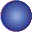 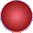 1 unnilcia′lengthel
4 unbiciaGrafut
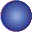 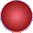 Neutron
Proton
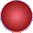 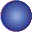 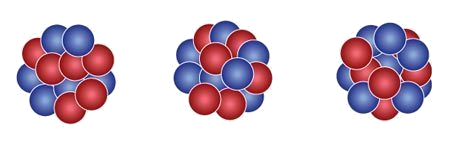 Carbon Nuclei
′atomic-nucleus-like
14C
12C
13C
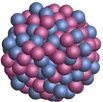 1 deccia′lengthel10−↊z ′lengthel
4 unnilciaGrafut
3 levcia′lengthel
1 unnilciaGrafut
Uranium Nucleus
1 levcia′lengthel
4 ununciaGrafut
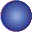 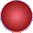 3 unnilcia′lengthel
1 ununciaGrafut
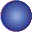 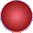 Carbon Nuclei
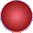 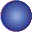 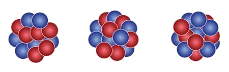 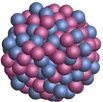 1 levciaGrafut10−↋z Grafut
3 deccia′lengthel
1 deccia′lengthel
4 unnilciaGrafut
3 levcia′lengthel
1 unnilciaGrafut
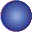 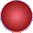 1 levcia′lengthel
4 ununciaGrafut
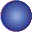 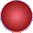 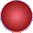 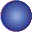 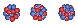 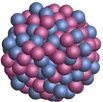 1 enncia′lengthel10−9z ′lengthel
4 levciaGrafut
3 deccia′lengthel
1 levciaGrafut
1 decia′lengthel
4 unnilciaGrafut
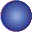 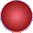 3 levcia′lengthel
1 unnilciaGrafut
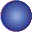 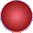 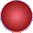 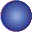 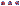 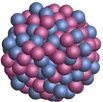 1 decciaGrafut10−↊z Grafut
3 enncia′lengthel
1 enncia′lengthel
4 levciaGrafut
3 deccia′lengthel
1 levciaGrafut
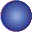 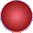 1 deccia′lengthel
4 unnilciaGrafut
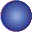 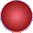 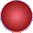 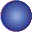 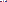 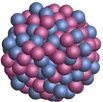 1 octcia′lengthel10−8z ′lengthel
4 decciaGrafut
3 enncia′lengthel
1 decciaGrafut
1 enncia′lengthel
4 levciaGrafut
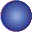 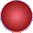 3 deccia′lengthel
1 levciaGrafut
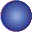 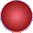 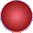 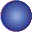 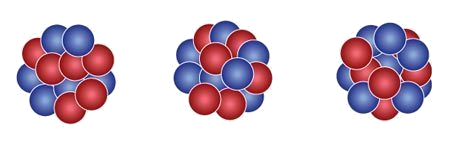 ′nephellar
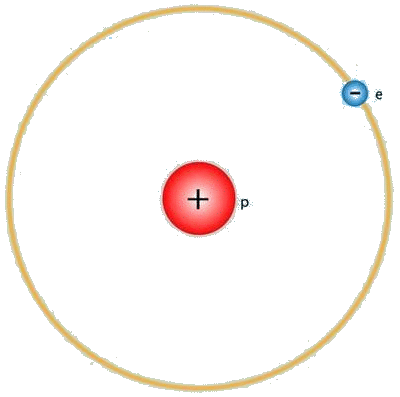 1 ennciaGrafut10−9z Grafut
3 octcia′lengthel
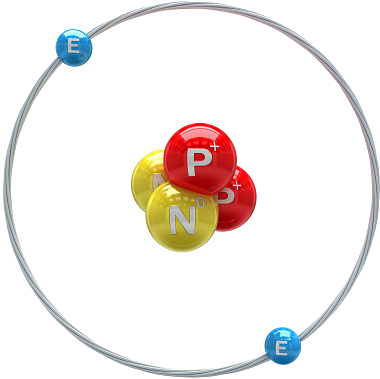 1 octcia′lengthel
4 decciaGrafut
3 enncia′lengthel
1 decciaGrafut
1 enncia′lengthel
4 levciaGrafut
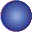 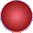 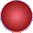 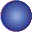 Helium
Atom
Hydrogen
Atom
′electron-shell-like
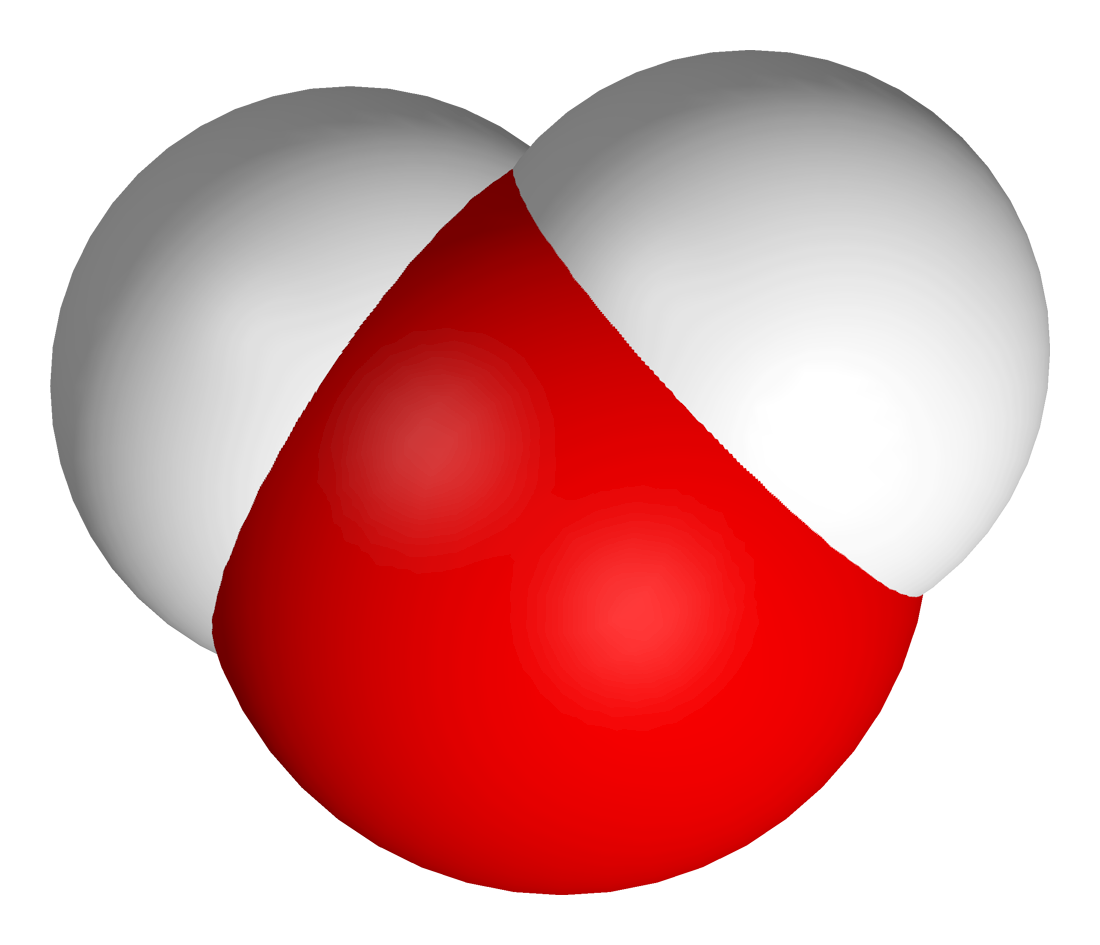 ′atomical
1 septcia′lengthel10−7z ′lengthel
4 ennciaGrafut
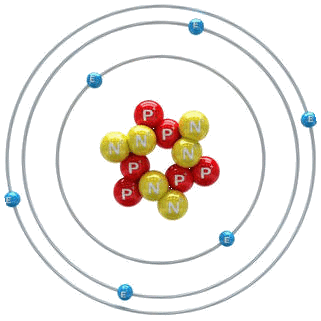 ′nephellar
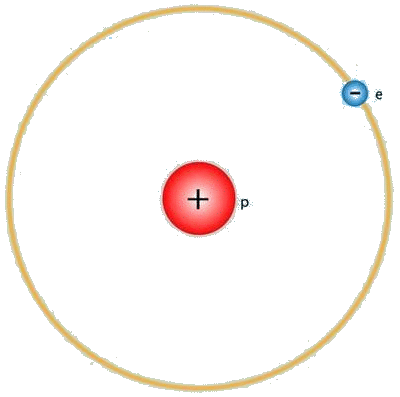 3 octcia′lengthel
1 ennciaGrafut
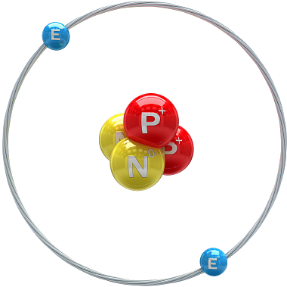 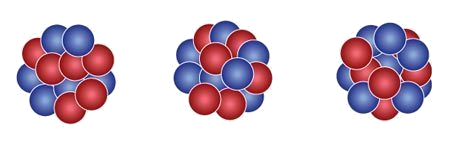 1 octcia′lengthel
4 decciaGrafut
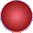 3 enncia′lengthel
1 decciaGrafut
Cesium
Atom
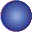 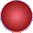 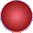 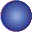 Helium Atom
Hydrogen Atom
′electron-shell-like
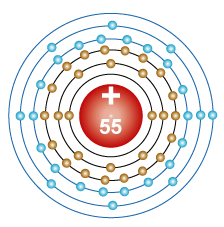 Electron 
Microscope Resolution
Carbon
Atom
′atom-like
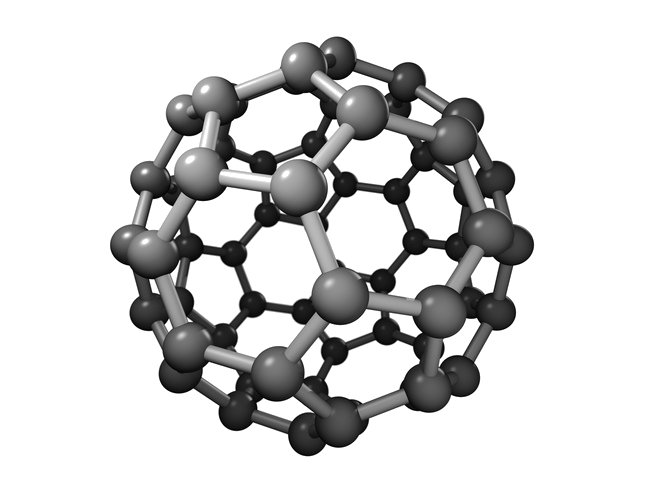 ′molecular
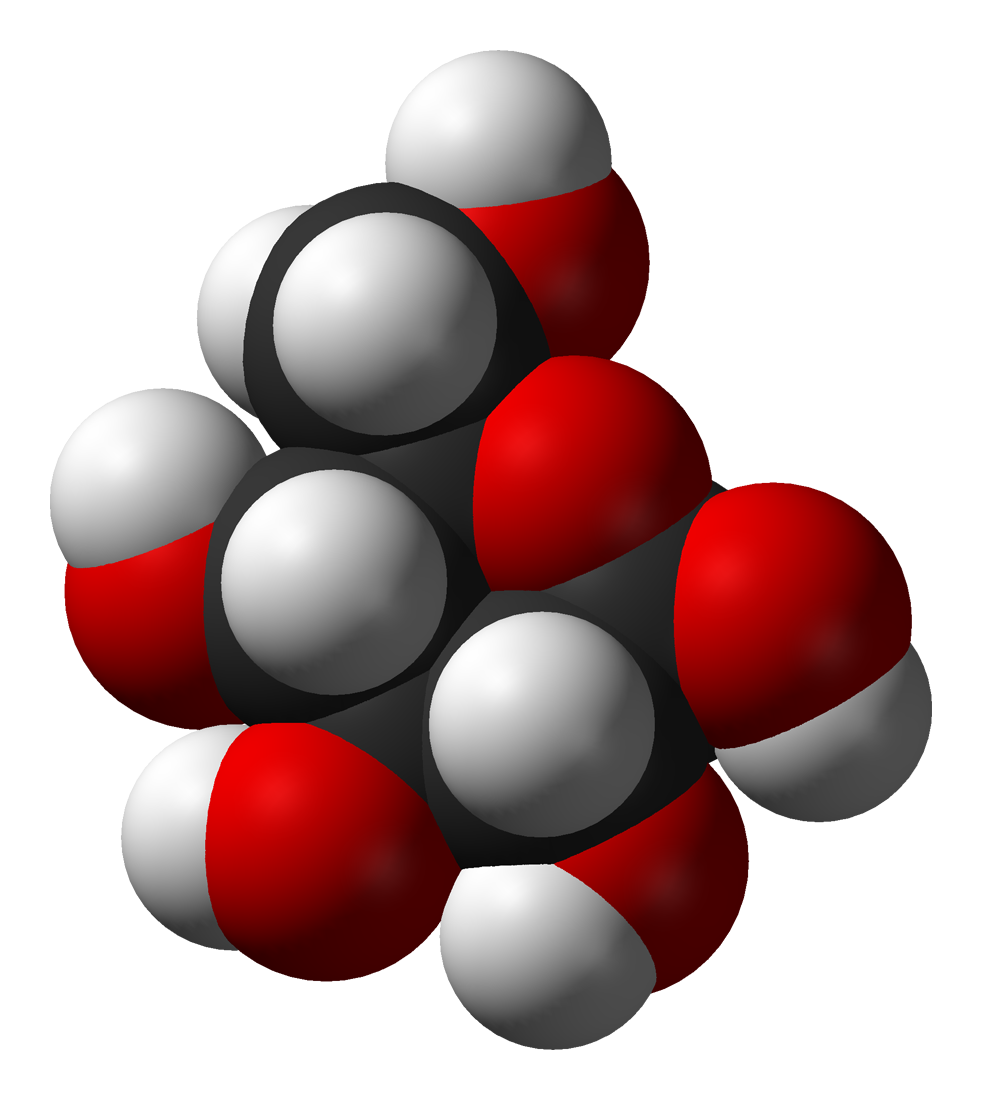 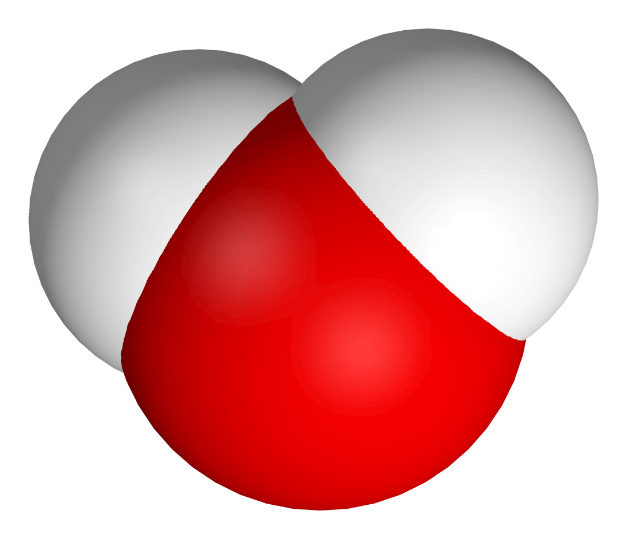 1 octciaGrafut10−8z Grafut
3 septcia′lengthel
Water 
Molecule
′atomical
1 septcia′lengthel
4 ennciaGrafut
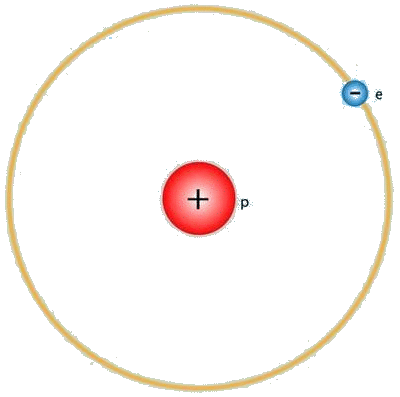 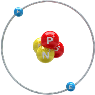 Cesium 
Atom
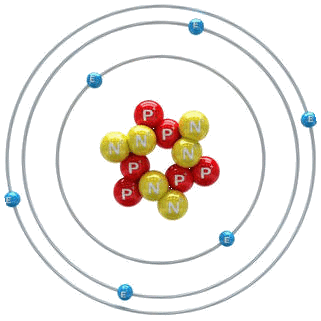 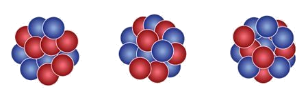 3 octcia′lengthel
1 ennciaGrafut
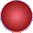 1 octcia′lengthel
4 decciaGrafut
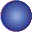 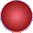 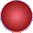 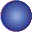 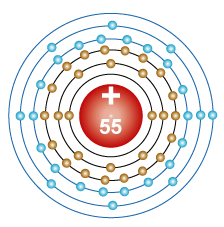 Carbon Atom
′atom-like
Glucose
Buckyball
′molecule-like
′polymeral
1 hexcia′lengthel10−6z ′lengthel
4 octciaGrafut
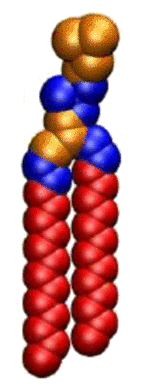 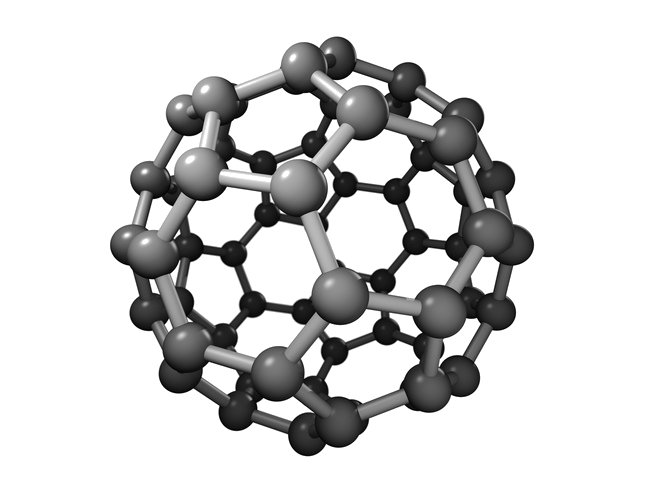 Carbon
Nanotube
′molecular
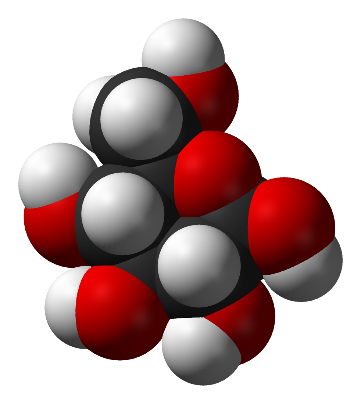 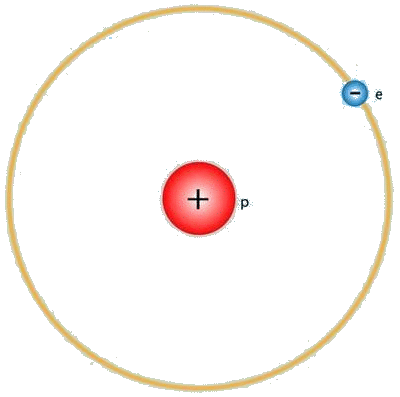 3 septcia′lengthel
1 octciaGrafut
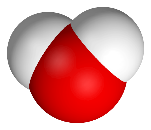 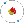 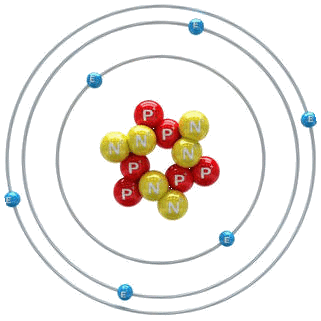 1 septcia′lengthel
4 ennciaGrafut
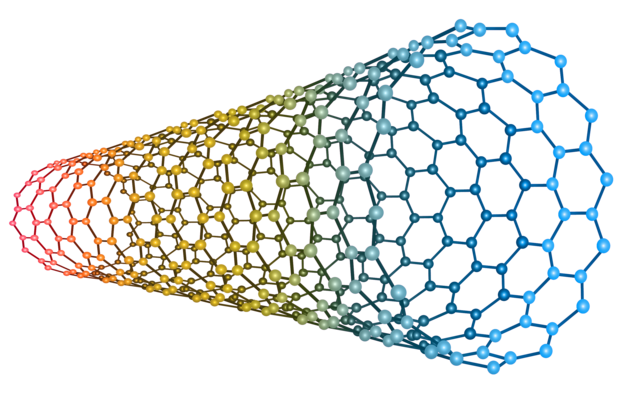 3 octcia′lengthel
1 ennciaGrafut
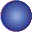 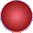 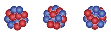 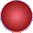 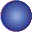 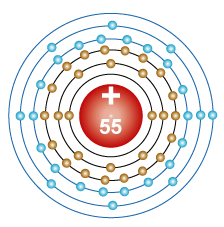 ′molecule-like
Glucose
Buckyball
Phospholipid
′polymer-like
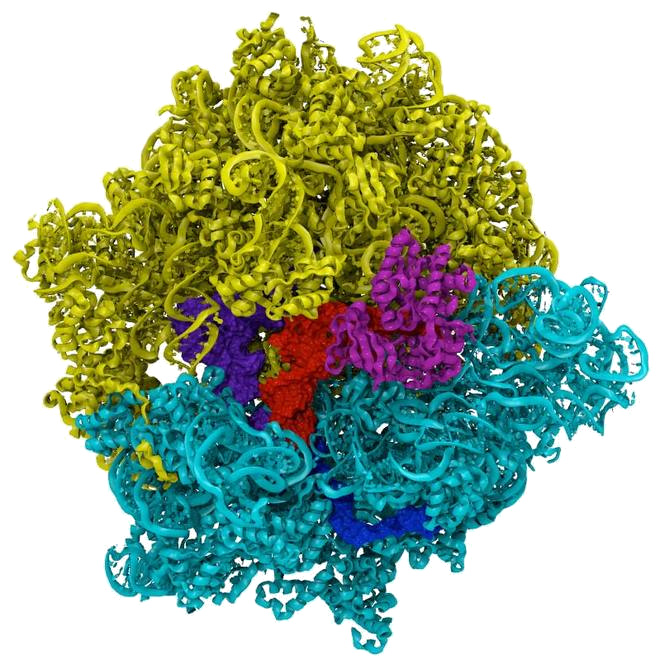 ′membranal
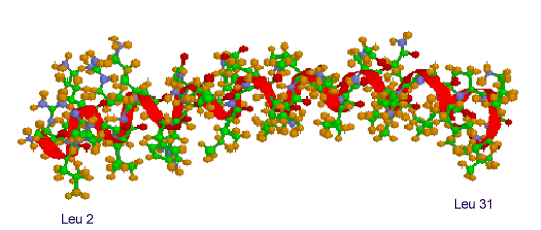 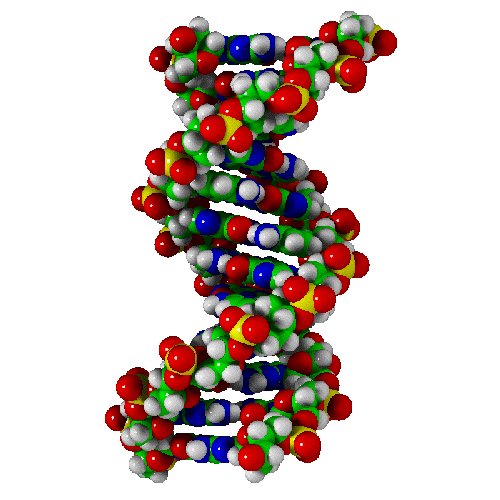 3 hexcia′lengthel
1 septciaGrafut10−7z Grafut
Alpha Helix
′polymeral
1 hexcia′lengthel
4 octciaGrafut
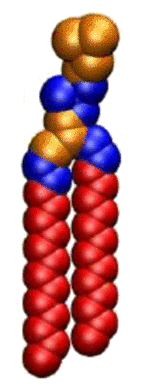 Carbon
Nanotube
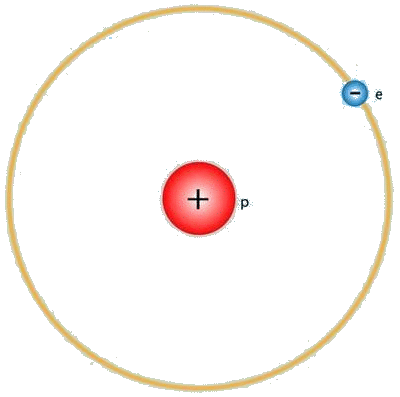 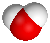 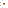 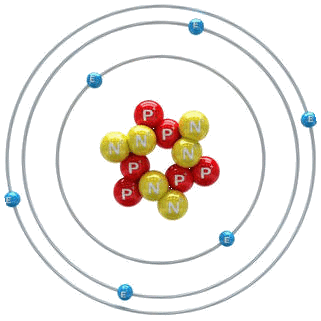 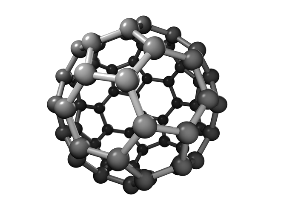 3 septcia′lengthel
1 octciaGrafut
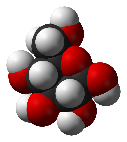 1 septcia′lengthel
4 ennciaGrafut
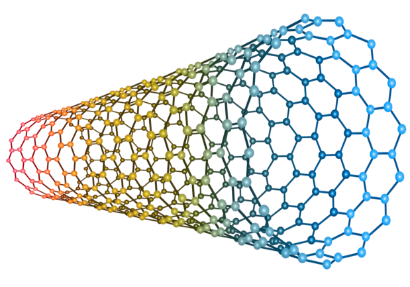 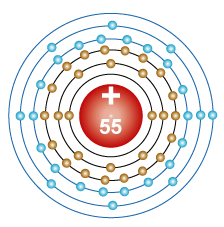 Glucose
Buckyball
Phospholipid
′polymer-like
′cell-membrane-like
′somal
1 pentcia′lengthel10−5z ′lengthel
4 septciaGrafut
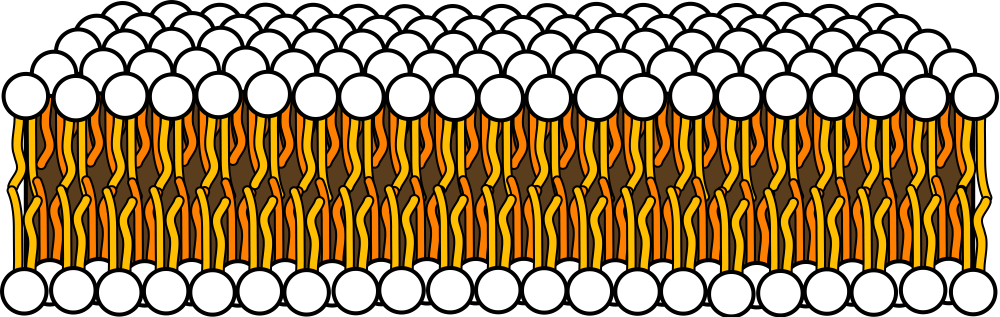 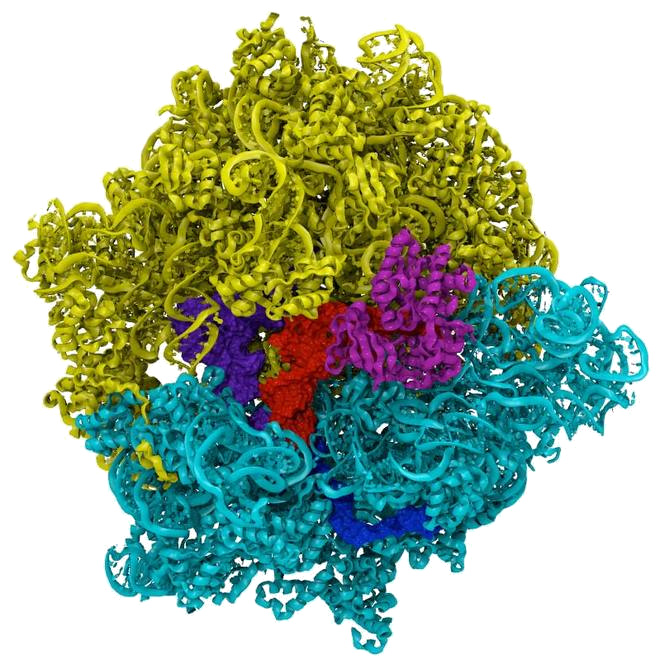 Phospholipid Bilayer
′membranal
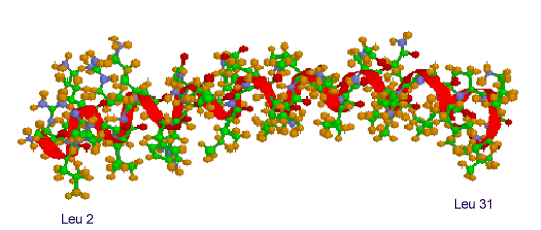 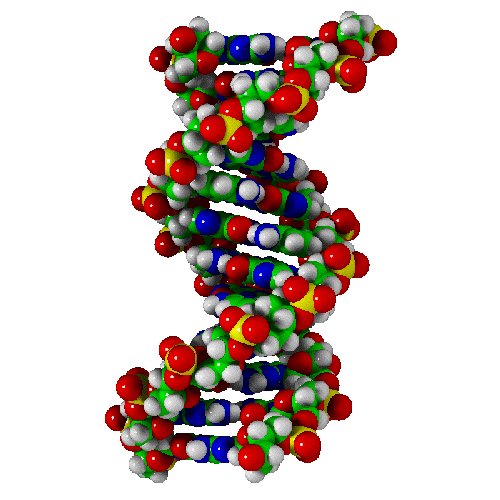 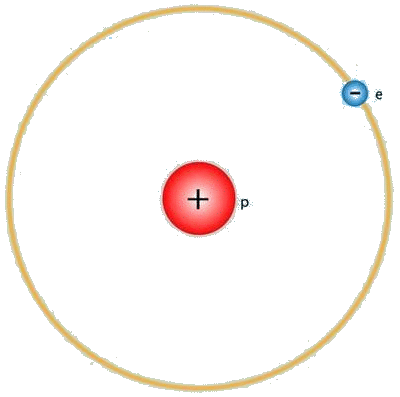 3 hexcia′lengthel
1 septciaGrafut
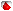 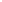 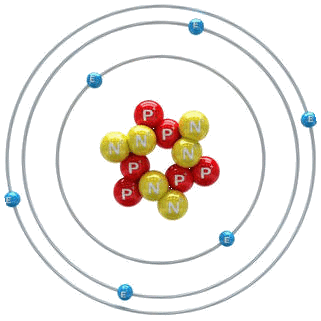 1 hexcia′lengthel
4 octciaGrafut
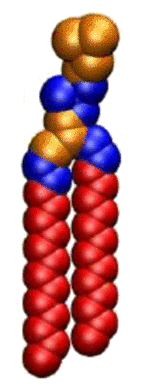 3 septcia′lengthel
1 octciaGrafut
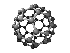 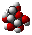 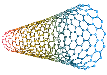 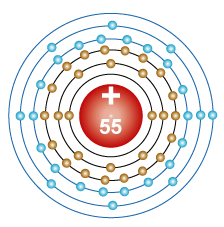 Hepatitis B
′cell-membrane-like
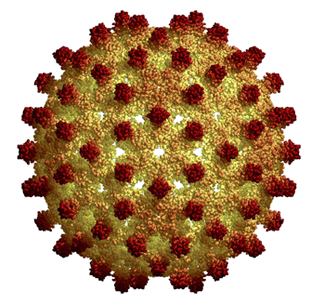 DNA
Ribosome
′ribosome-like
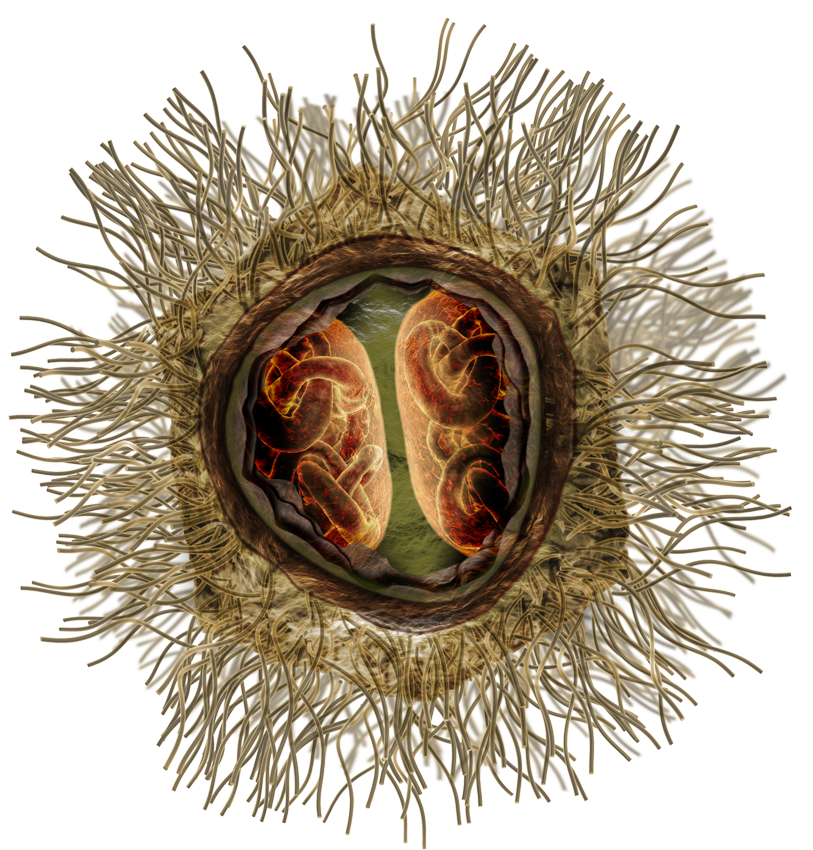 ′virinal
1 hexciaGrafut10−6z Grafut
3 pentcia′lengthel
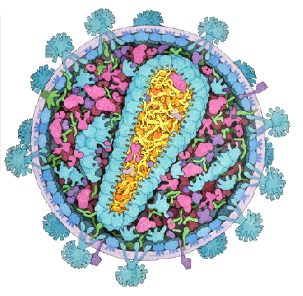 ′somal
1 pentcia′lengthel
4 septciaGrafut
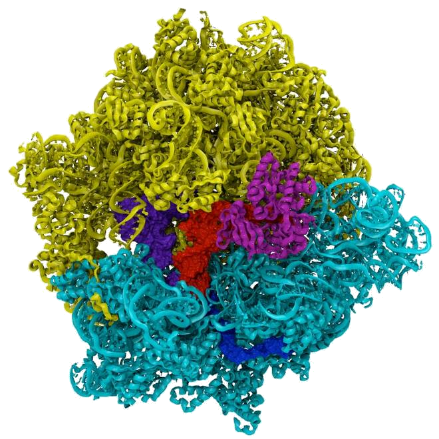 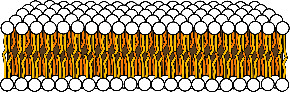 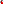 3 hexcia′lengthel
1 septciaGrafut
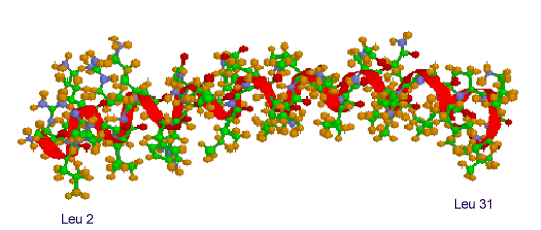 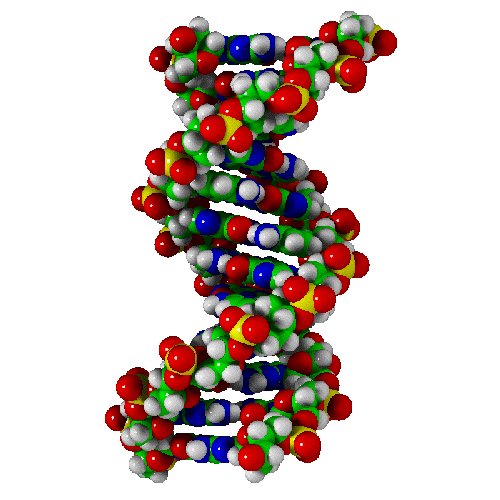 Heptatitis B
1 hexcia′lengthel
4 octciaGrafut
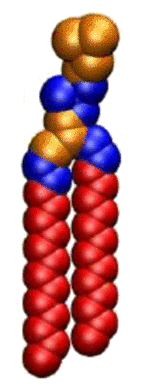 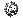 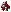 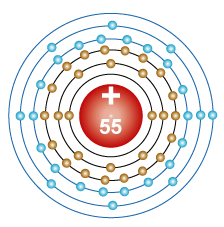 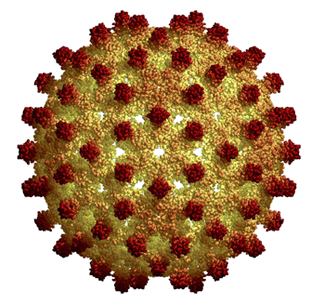 Ribosome
′ribosome-like
HIV
′virus-like
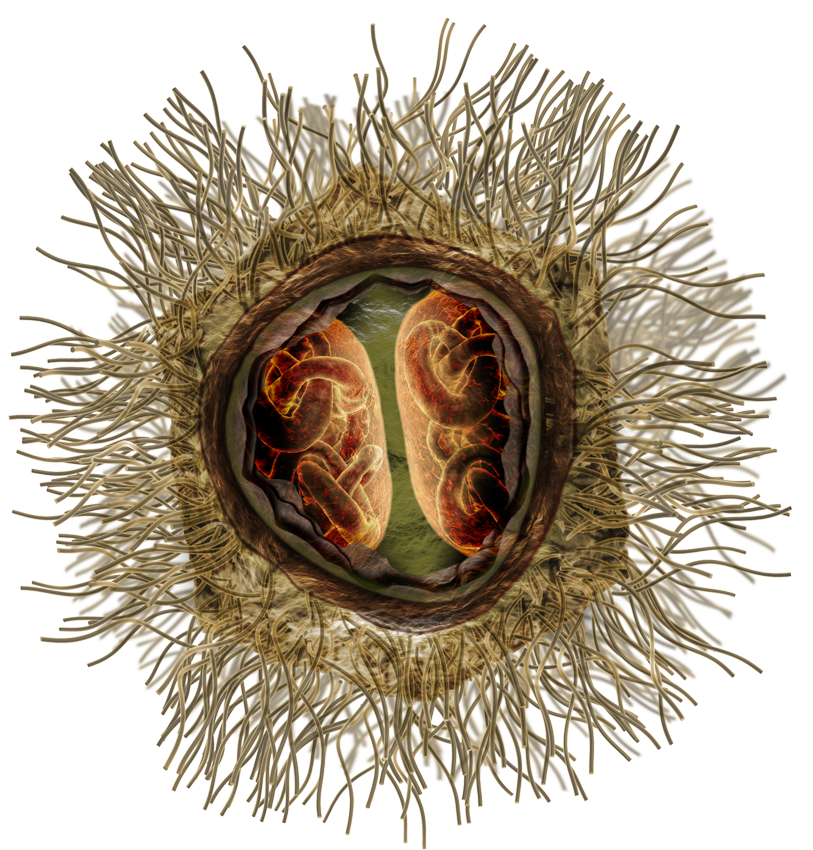 ′luminal
1 quadcia′lengthel10−4z ′lengthel
4 hexciaGrafut
′virinal
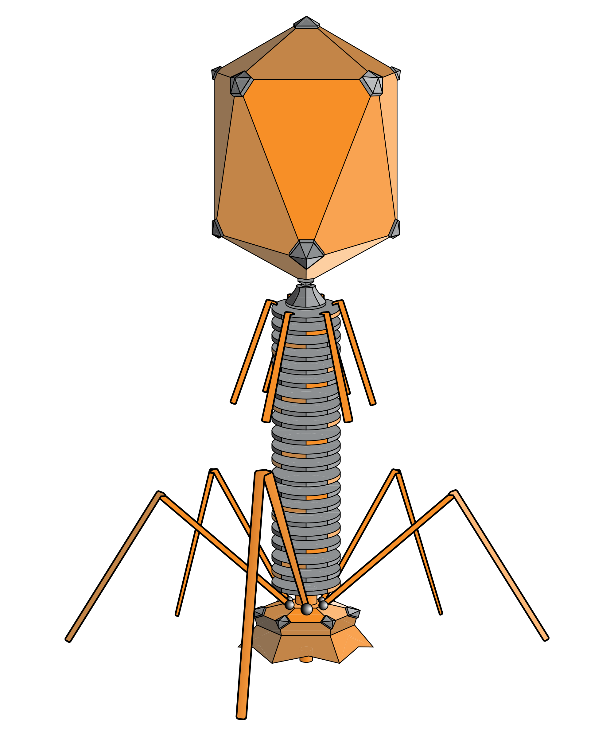 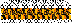 3 pentcia′lengthel
1 hexciaGrafut
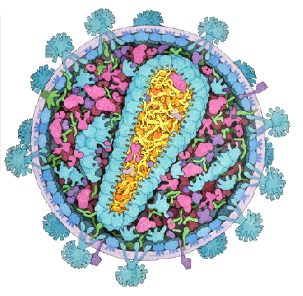 1 pentcia′lengthel
4 septciaGrafut
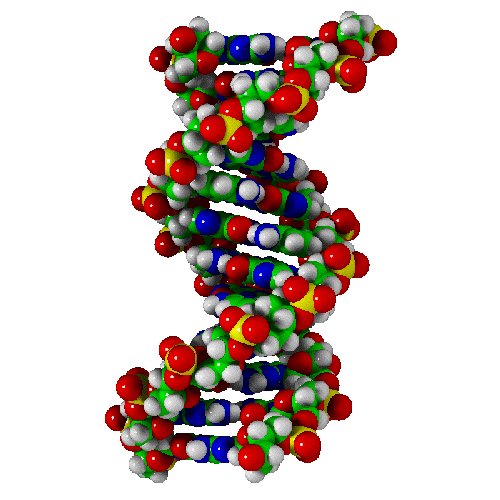 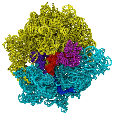 3 hexcia′lengthel
1 septciaGrafut
Hepatitis B
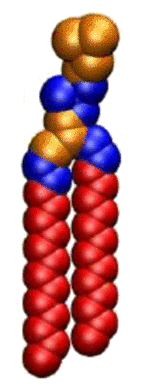 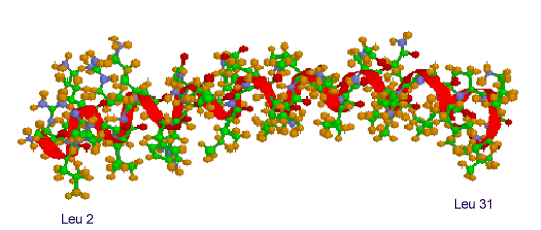 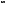 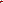 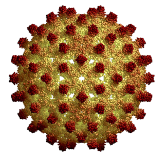 HIV
′virus-like
Bacteriophage
′lightwave-like
Mimivirus
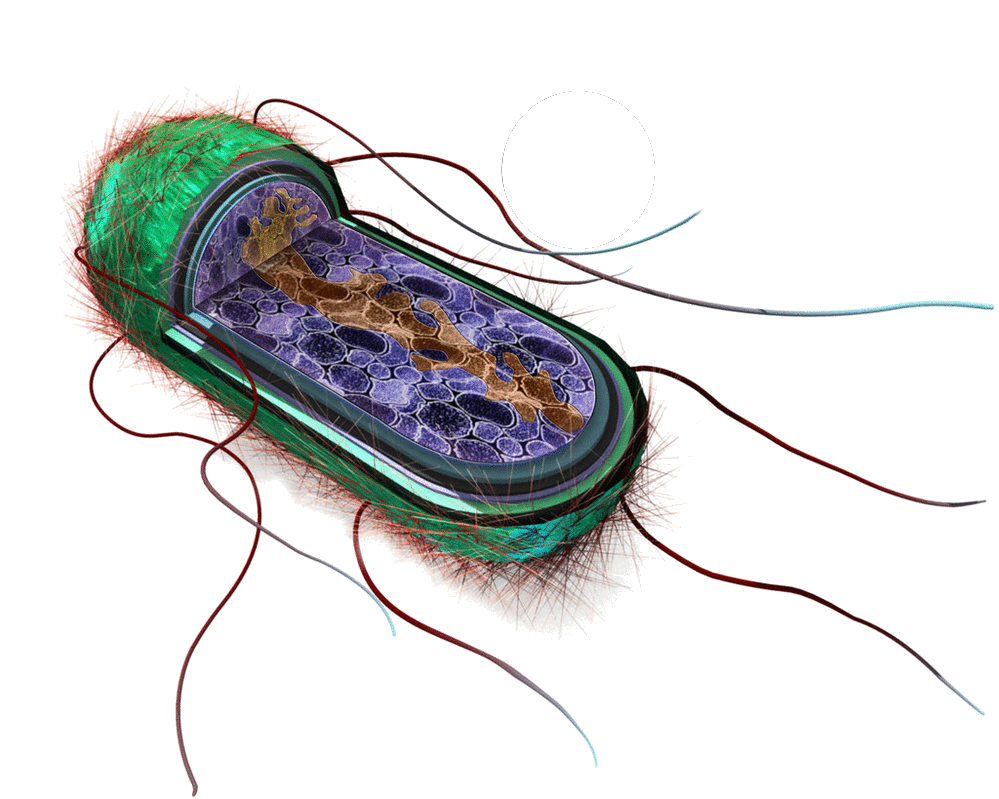 ′archaeal
1 pentciaGrafut10−5z Grafut
3 quadcia′lengthel
Smallest Resolution of Optical Microscope
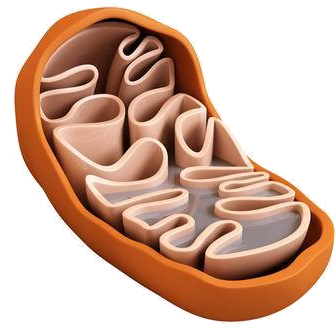 Violet Wavelength
′luminal
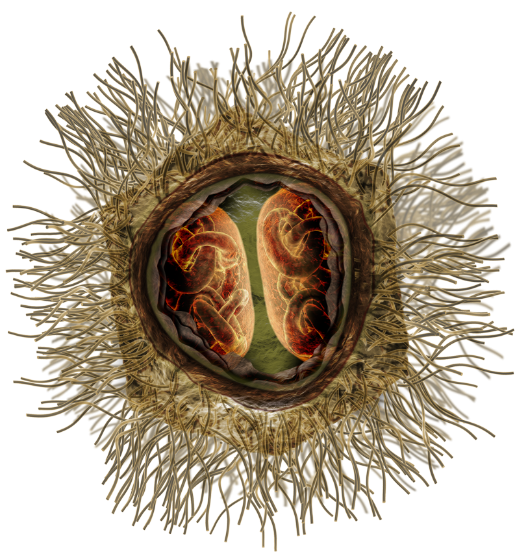 1 quadcia′lengthel
4 hexciaGrafut
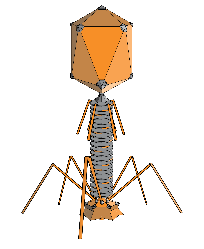 3 pentcia′lengthel
1 hexciaGrafut
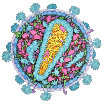 1 pentcia′lengthel
4 septciaGrafut
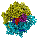 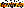 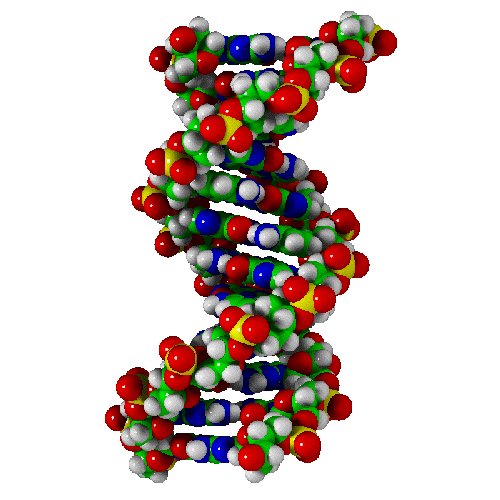 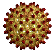 Bacteriophage
Mimivirus
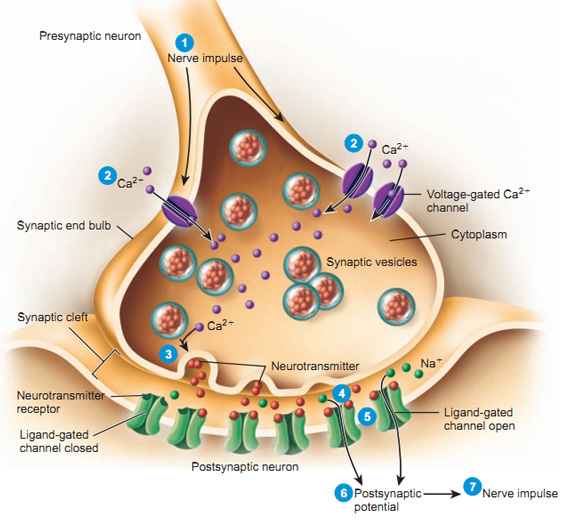 ′lightwave-like
Synapse
′archaea-like
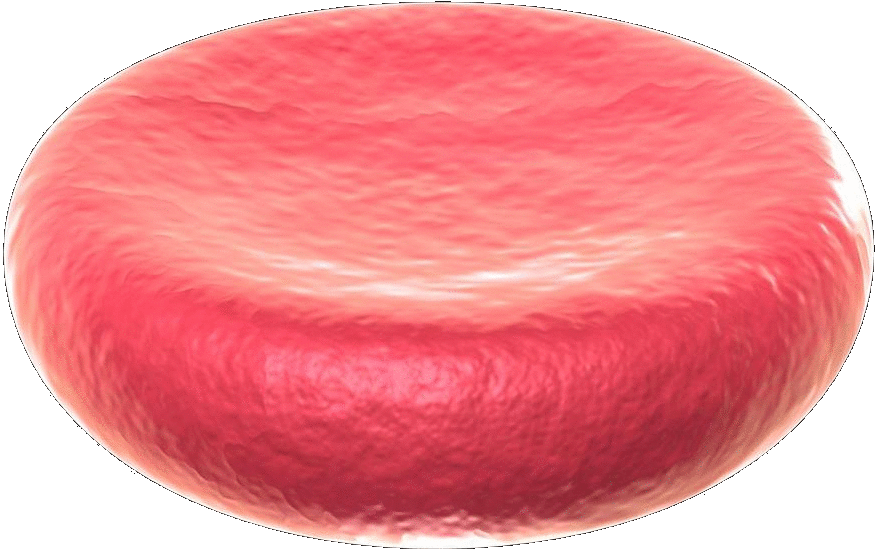 ′chondrial
1 tricia′lengthel10−3z ′lengthel
4 pentciaGrafut
E. coli
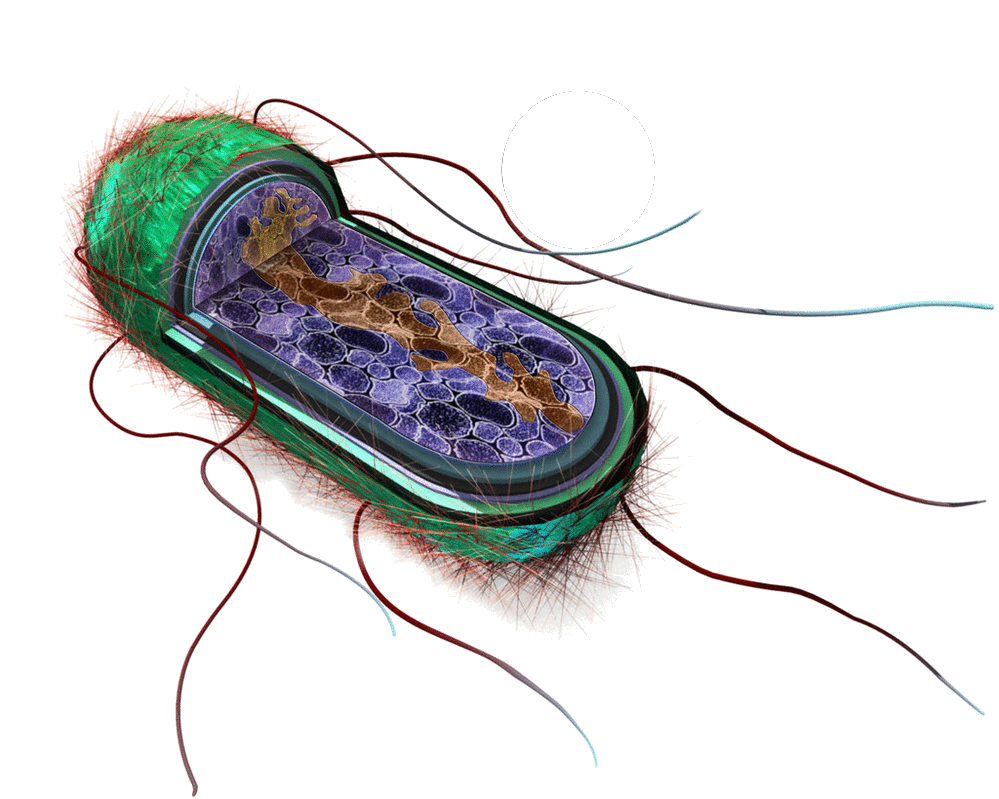 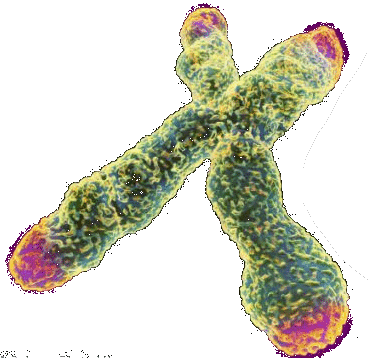 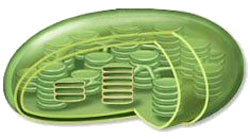 ′archaeal
Mitochondrion
3 quadcia′lengthel
1 pentciaGrafut
Violet Wavelength
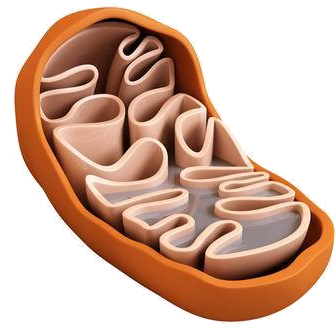 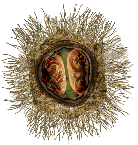 1 quadcia′lengthel
4 hexciaGrafut
3 pentcia′lengthel
1 hexciaGrafut
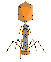 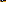 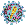 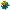 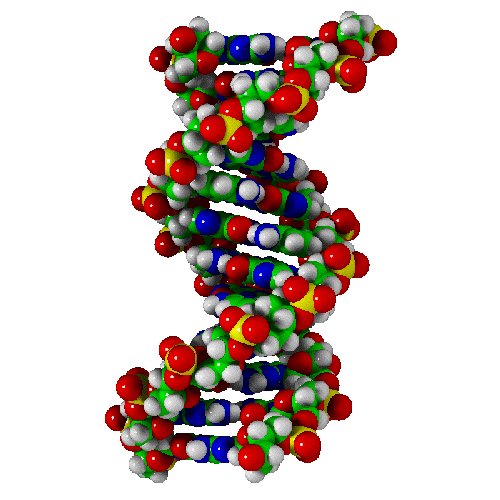 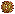 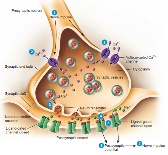 Chromosome
′archaea-like
Red Wavelength
Chloroplast
′mitochondrion-like
Silk
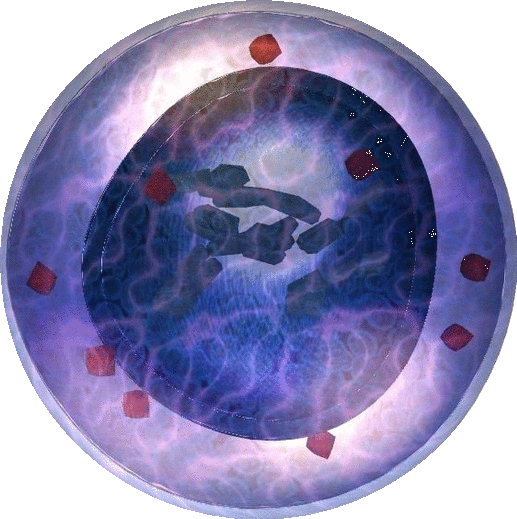 ′serical
1 quadciaGrafut10−4z Grafut
3 tricia′lengthel
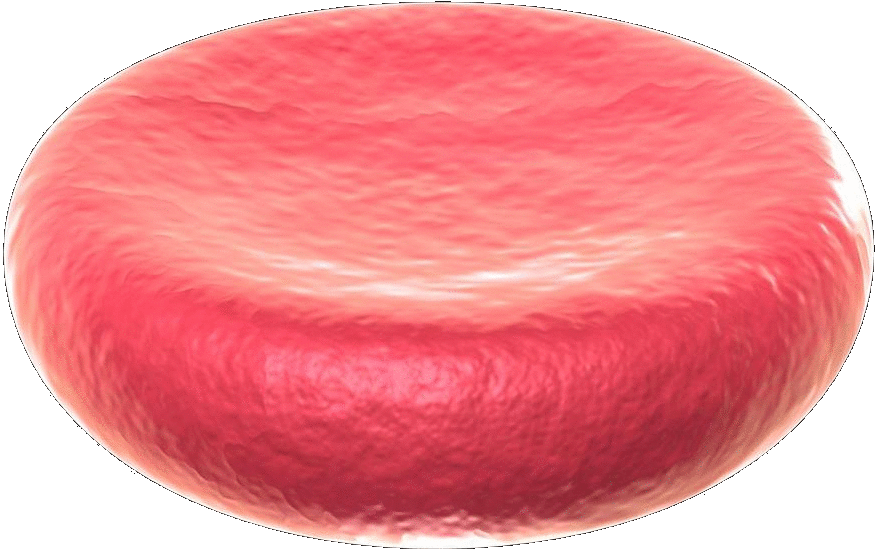 Erythrocyte
′chondrial
1 tricia′lengthel
4 pentciaGrafut
E. coli
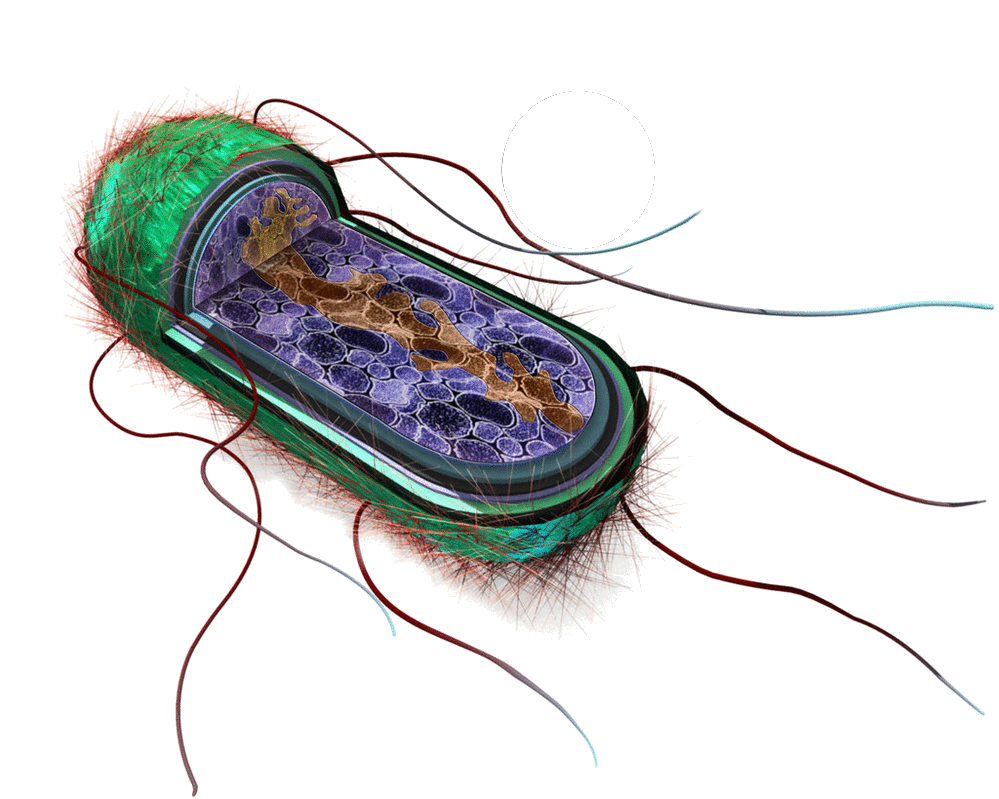 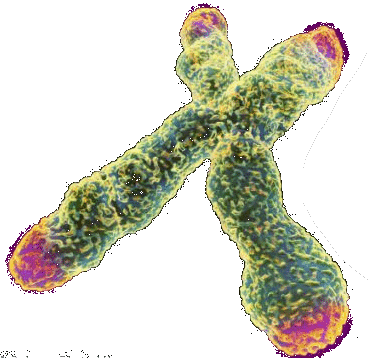 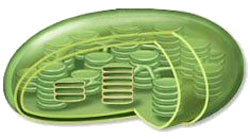 3 quadcia′lengthel
1 pentciaGrafut
Mitochondrion
1 quadcia′lengthel
4 hexciaGrafut
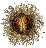 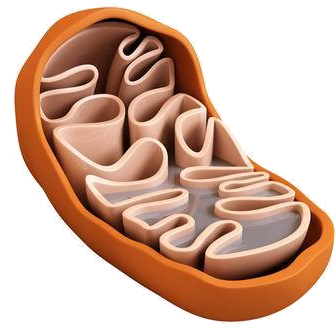 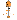 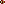 Cell Nucleus
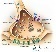 Chromosome
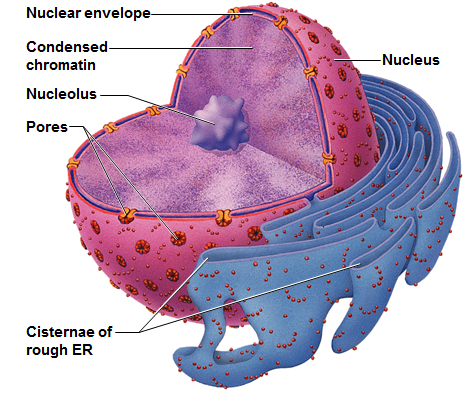 Chloroplast
′mitochondrion-like
′silk-like
Thickness
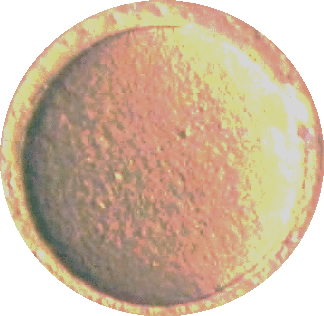 ′cellular
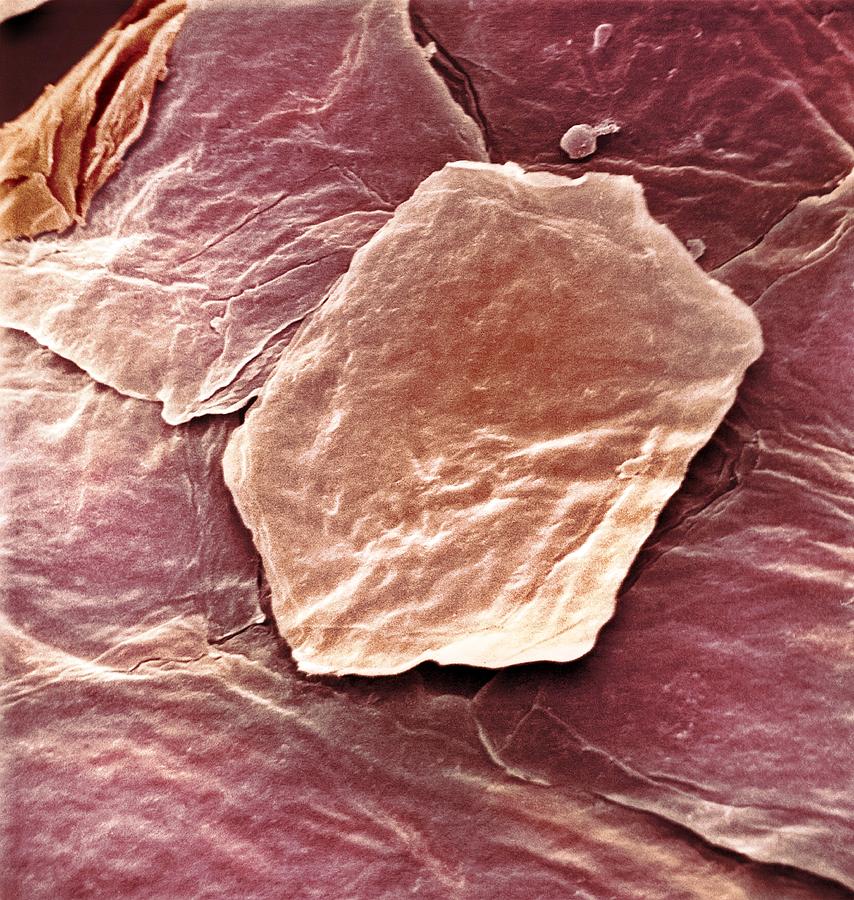 1 bicia′lengthel10−2z ′lengthel
4 quadciaGrafut
Human 
Ovum
Lymphocyte
Silk
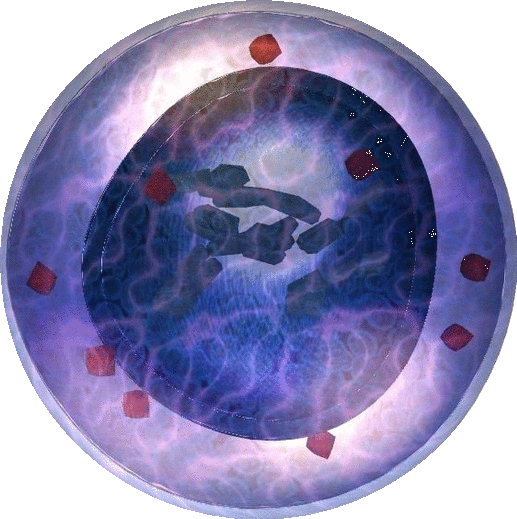 ′serical
3 tricia′lengthel
1 quadciaGrafut
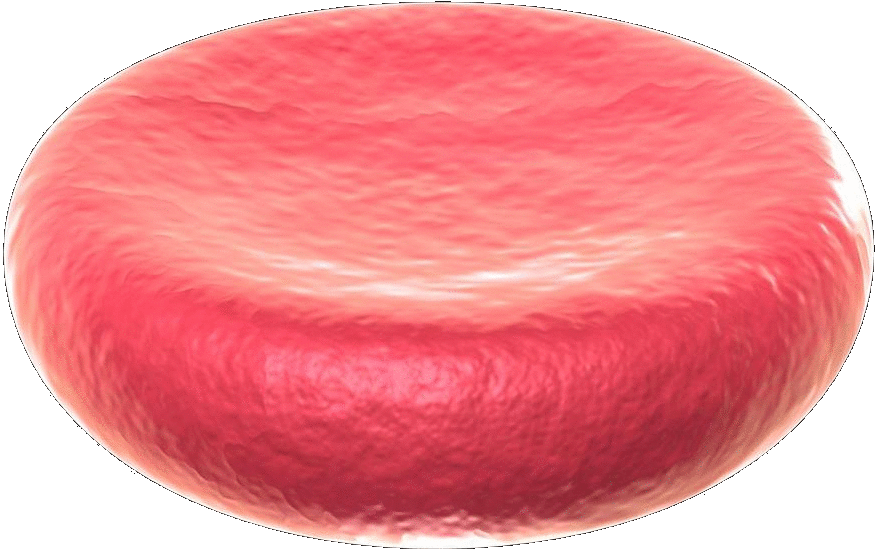 Erythrocyte
1 tricia′lengthel
4 pentciaGrafut
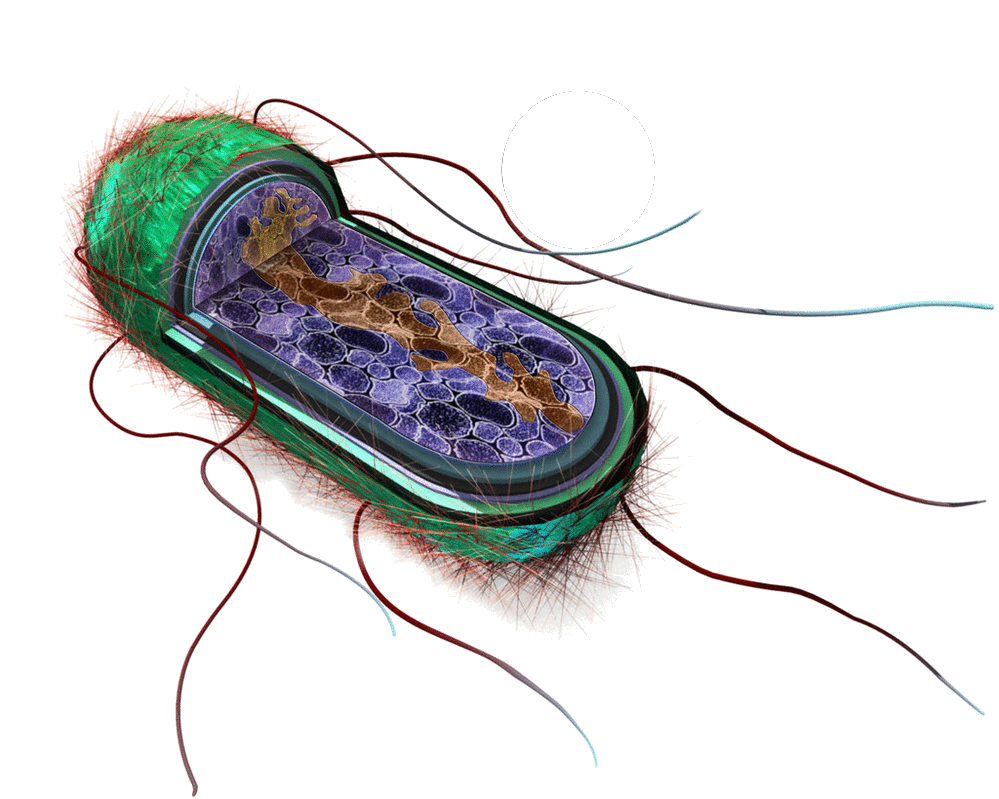 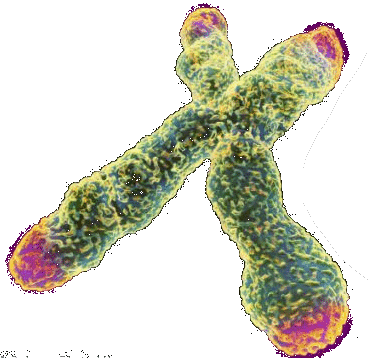 3 quadcia′lengthel
1 pentciaGrafut
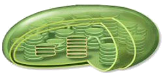 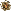 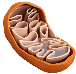 Cell Nucleus
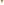 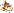 Chloroplast
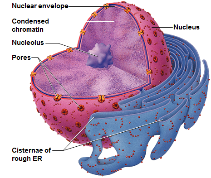 Thickness
′silk-like
Skin Cell
′cell-like
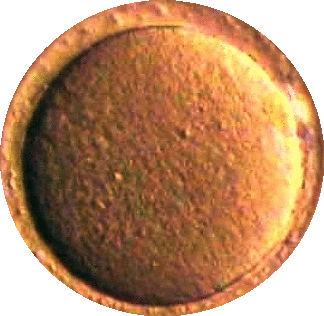 ′folial
1 triciaGrafut10−3z Grafut
3 bicia′lengthel
Human
Ovum
Paper
Hair
′cellular
1 bicia′lengthel
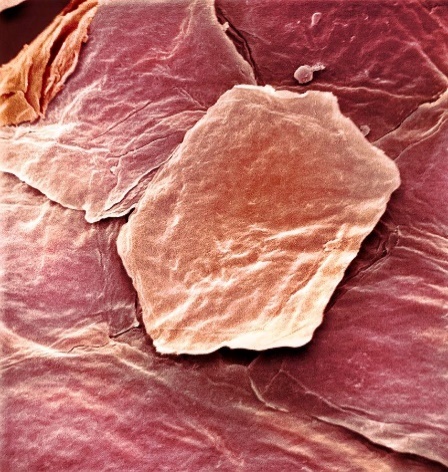 Silk
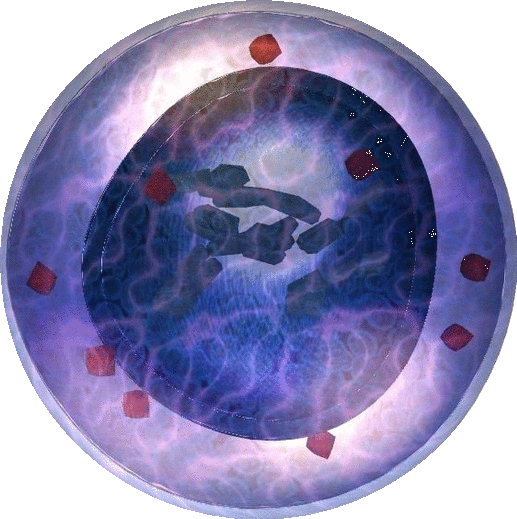 3 tricia′lengthel
1 quadciaGrafut
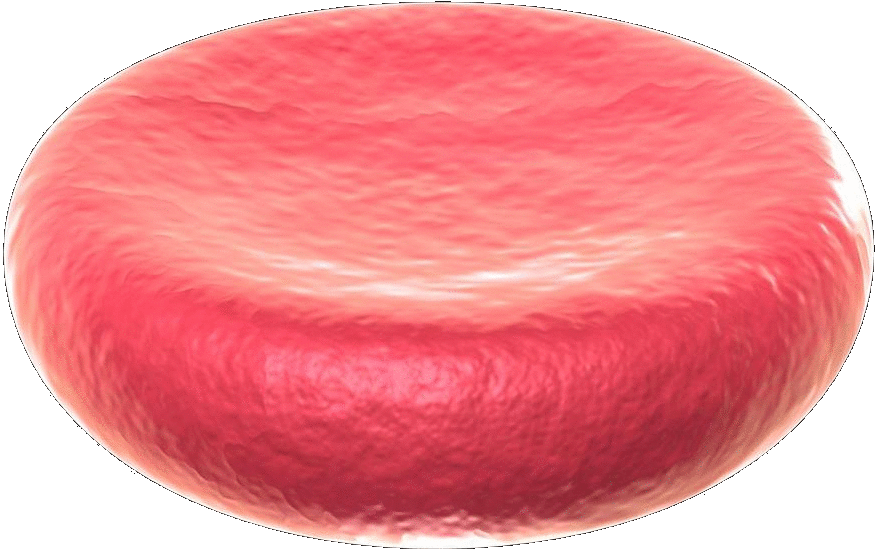 1 tricia′lengthel
4 pentciaGrafut
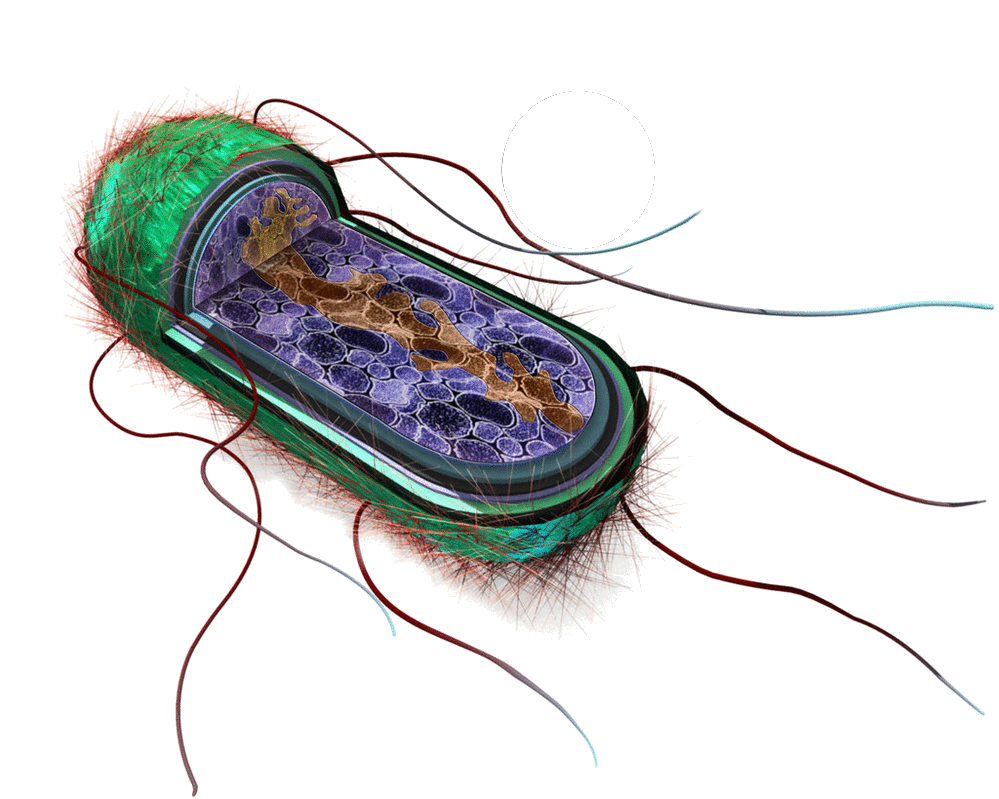 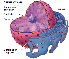 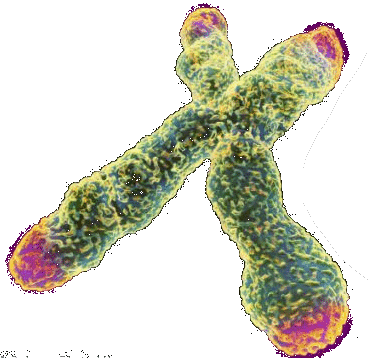 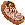 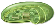 Thickness
Skin Cell
′cell-like
Thickness
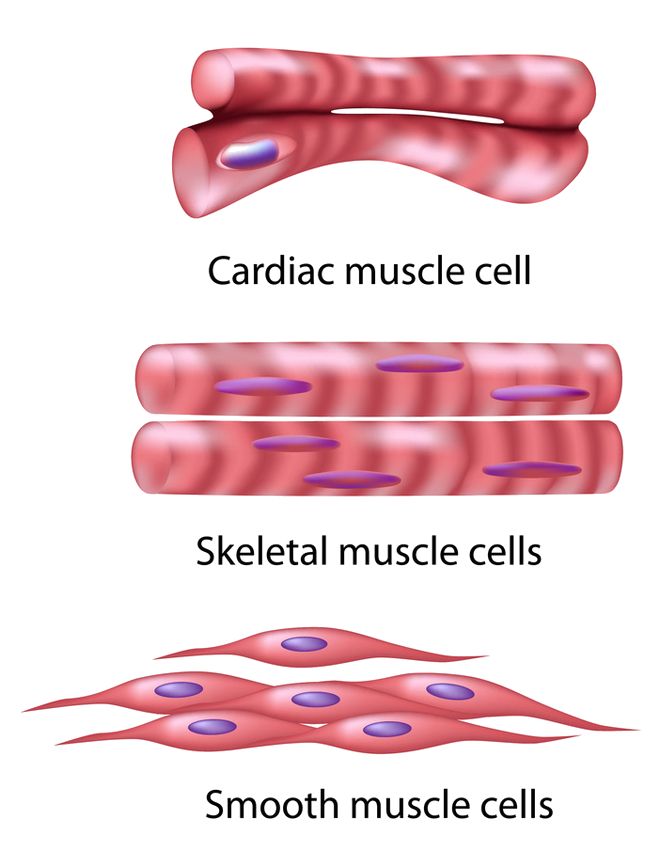 Thickness
Muscle Cell
′paper-like
′granular
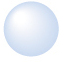 1 uncia′lengthel10−1z ′lengthel
4 triciaGrafut
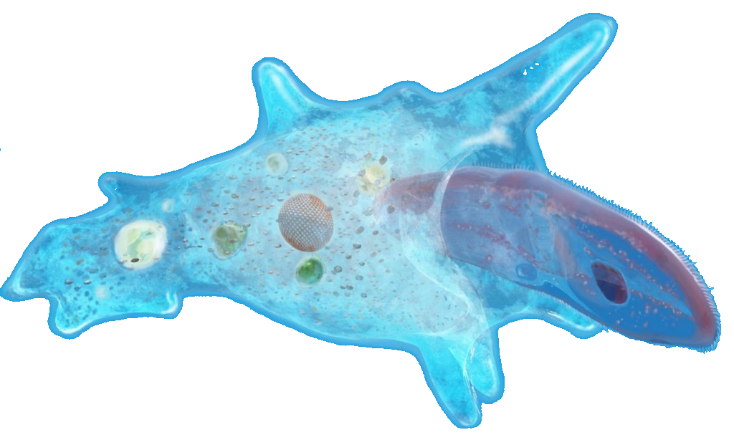 Amoeba
Mist Droplet
Smallest object visible to naked eye
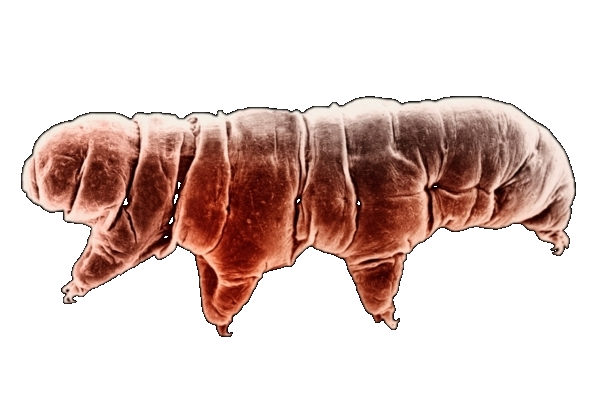 Paramecium
Tardigrade
′folial
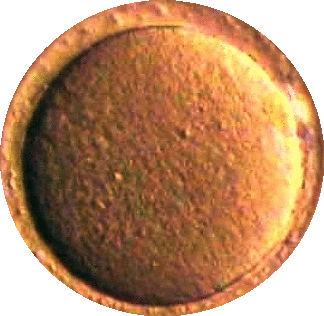 3 bicia′lengthel
1 triciaGrafut
Paper
zzzzz
Hair
1 bicia′lengthel
4 quadciaGrafut
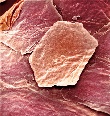 3 tricia′lengthel
1 quadciaGrafut
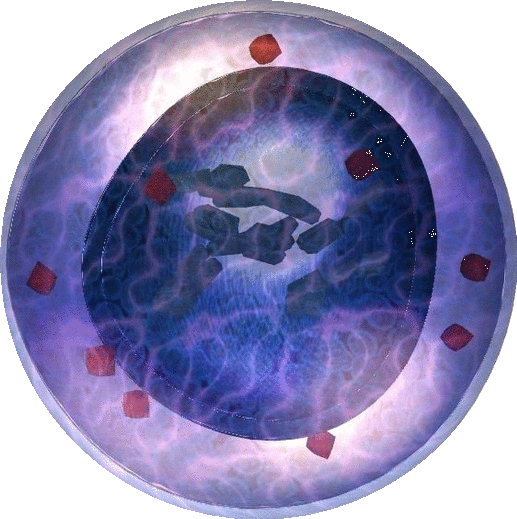 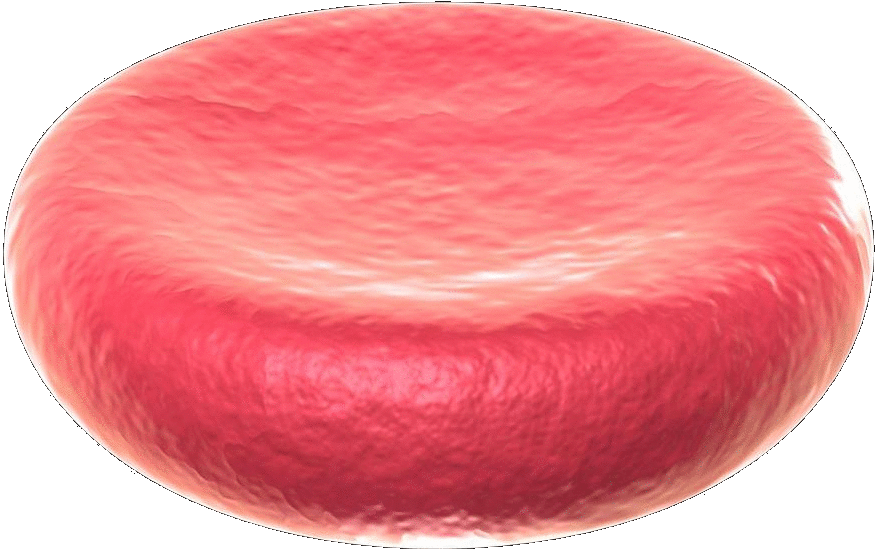 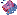 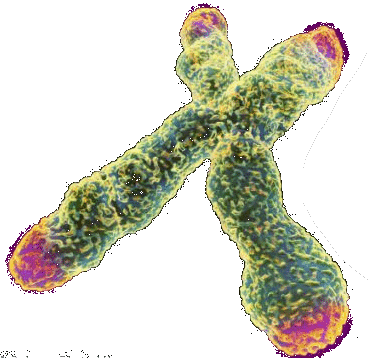 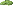 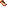 Thickness
Thickness
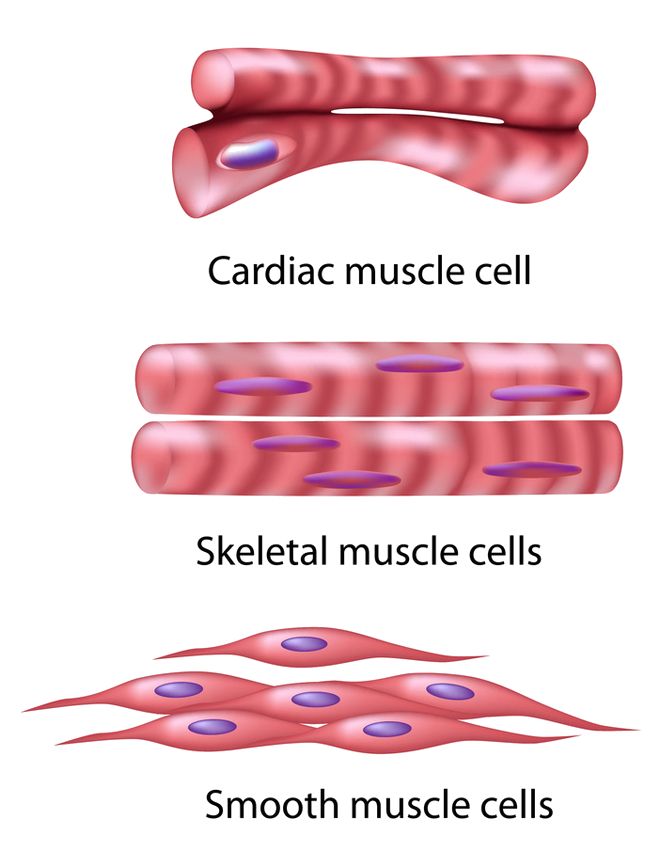 ′paper-like
Salt Grain
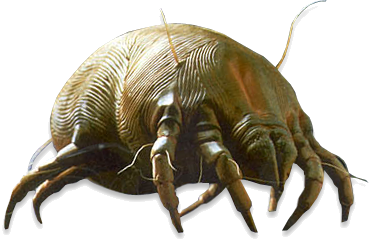 Sand Grain
Silt Grain
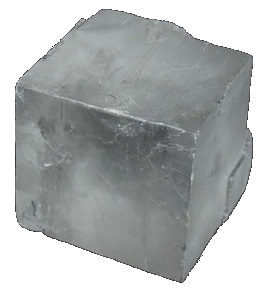 Dust
Mite
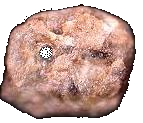 ′grain-like
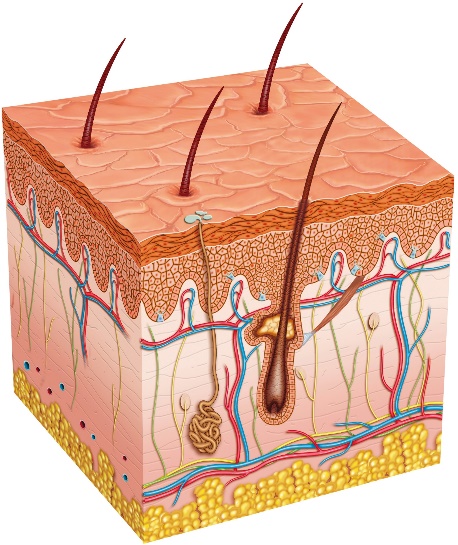 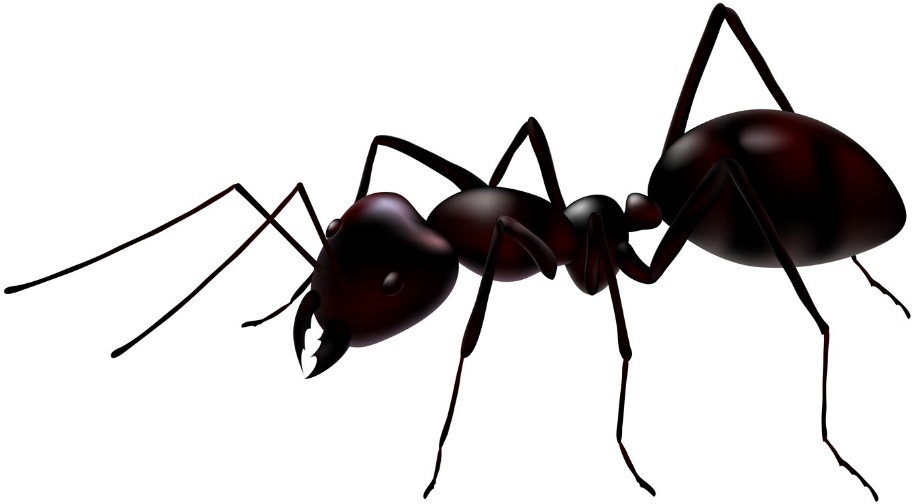 ′dermal, ′linial
1 biciaGrafut10−2z Grafut
3 uncia′lengthel
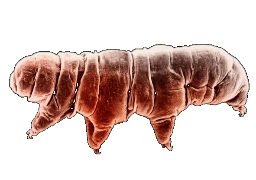 ′granular
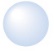 1 uncia′lengthel
4 triciaGrafut
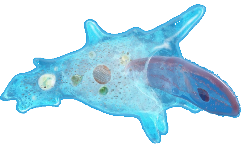 Amoeba
Mist Droplet
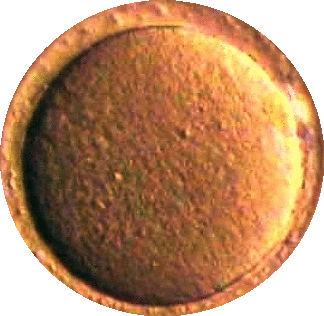 Smallest object visible to naked eye
Paramecium
Tardigrade
3 bicia′lengthel
1 triciaGrafut
1 bicia′lengthel
4 quadciaGrafut
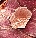 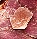 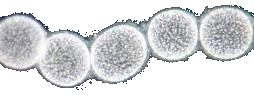 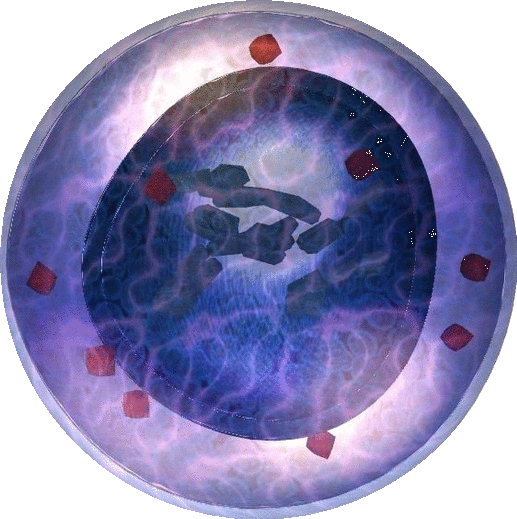 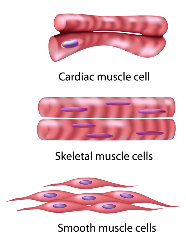 Salt Grain
Sand Grain
Dust
Mite
Silt Grain
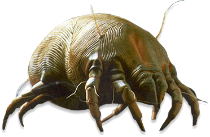 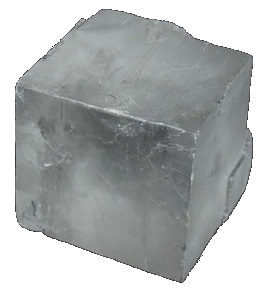 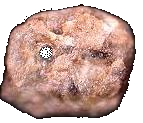 ′grain-like
Largest
Bacteria
′skin-like, ′line-like
′morsel
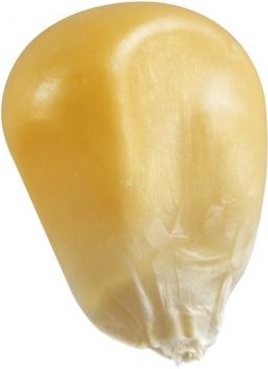 1 ′lengthel100z ′lengthel
4 biciaGrafut
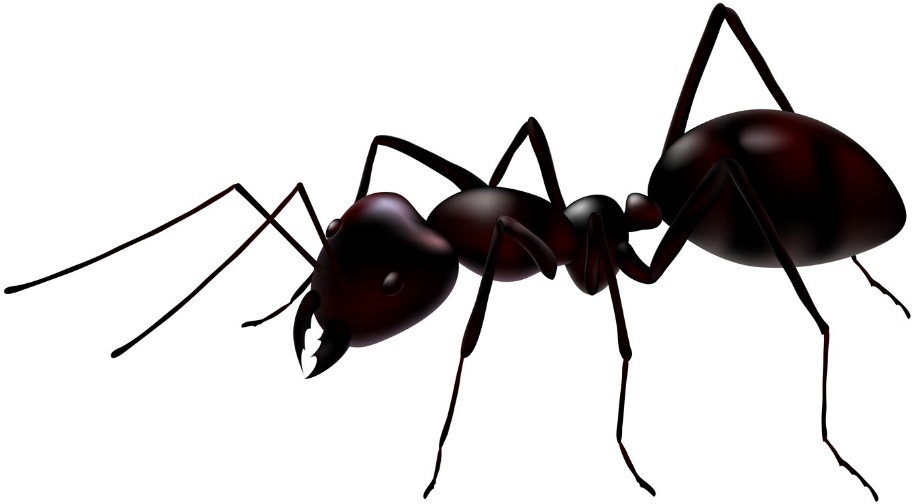 Ant
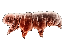 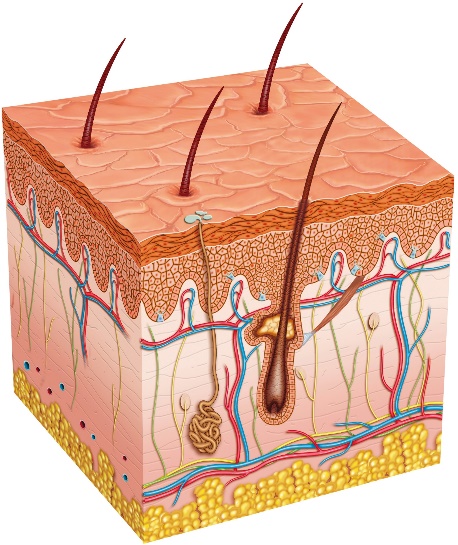 ′dermal
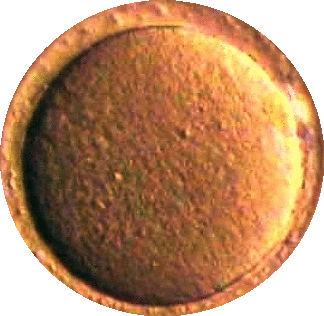 3 uncia′lengthel
1 biciaGrafut
1 uncia′lengthel
4 triciaGrafut
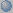 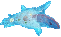 3 bicia′lengthel
1 triciaGrafut
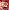 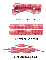 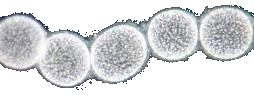 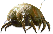 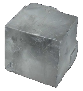 Largest
Bacteria
′skin-like, ′line-like
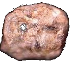 Human
Skin
Corn Kernel
′kernel-like
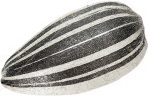